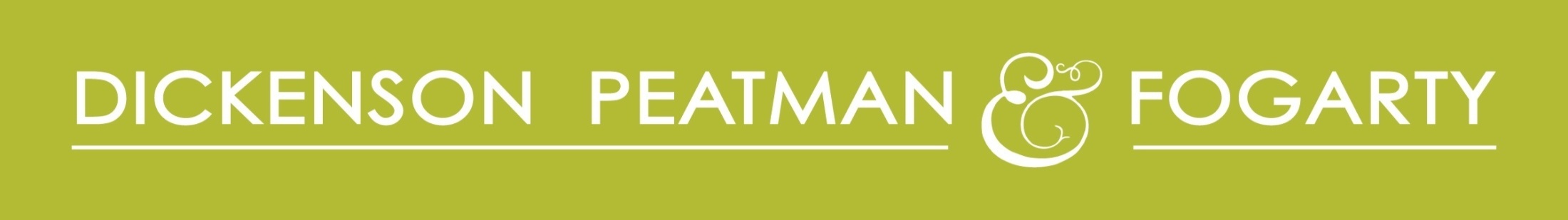 Usa WINE LABELING REGULATIONS
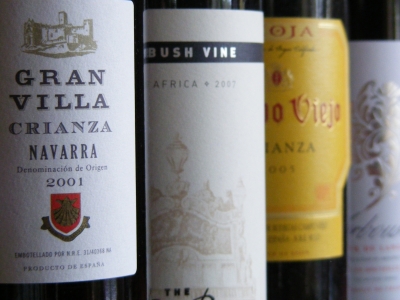 Katja Loeffelholz
Dickenson, Peatman & Fogarty
1455 First Street, Ste. 301
Napa, California 94559
(707) 252-7122
kl@dpf-law.com
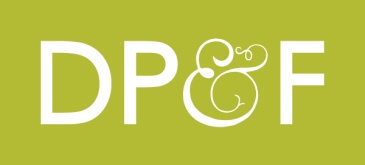 February 26, 2018
DISCLAIMER
This presentation is provided by Dickenson, Peatman & Fogarty for educational and informational purposes only and is not intended and should not be construed as legal advice.
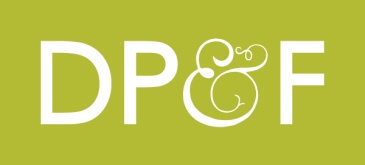 Concurrent Federal & State Power
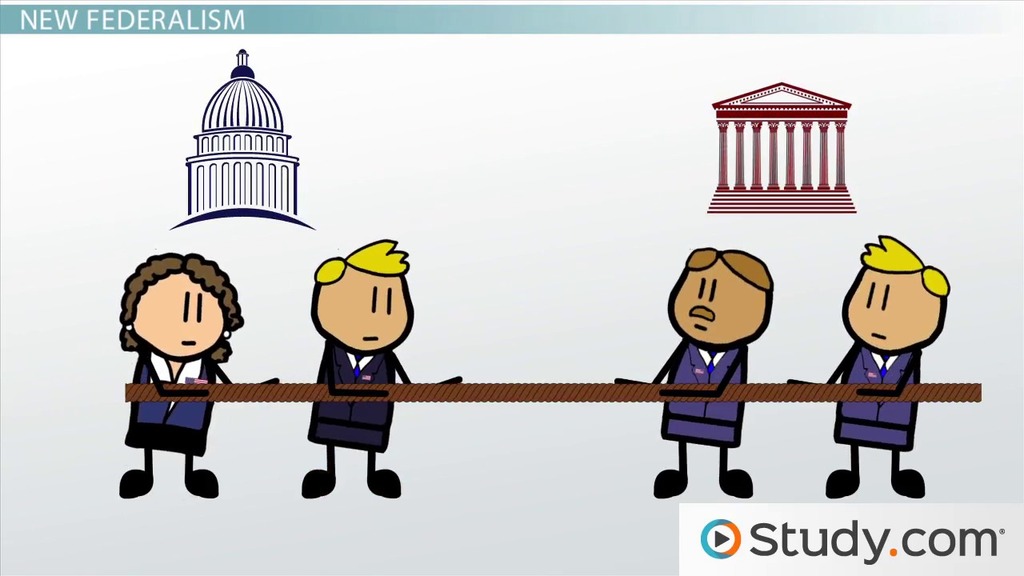 State Power
Federal Power
General Police Powers re health and welfare.

21st Amendment;  “The transportation or importation into any State, Territory, or possession of the United States for delivery or use therein of intoxicating liquors, in violation of the laws thereof, is hereby prohibited.”
Commerce Clause grants Congress the power to regulate commerce "among the several states."
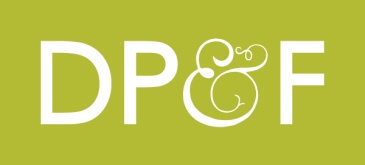 Goal of Labeling Regulations
Federal Rules
Prevent consumer deception.
Provide consumers with adequate (and meaningful?) information as to the identity and quality of the product.
State Rules
Prevent consumer deception.
Provide consumers with adequate (and meaningful?) information as to the identity and quality of the product.
Protect / Promote reputation of local regions / wine industry.
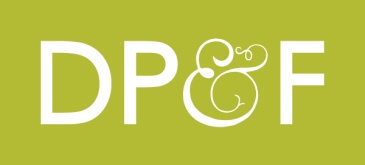 Which one is the “Brand Label”?
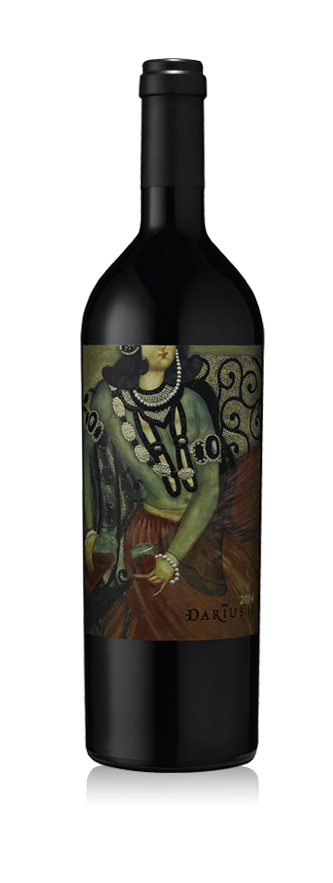 This…                            or                   This?
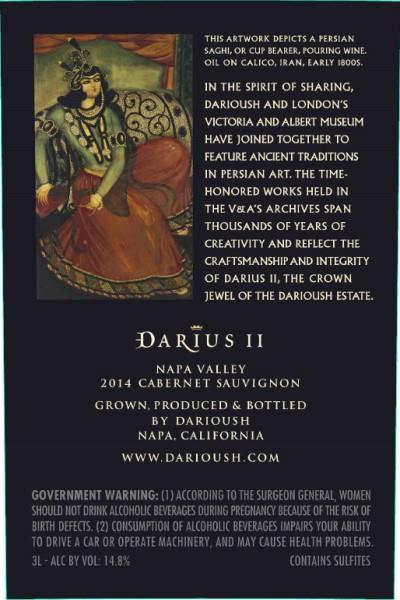 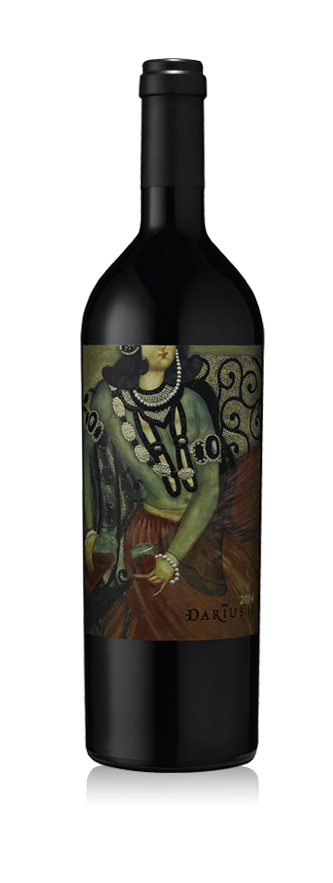 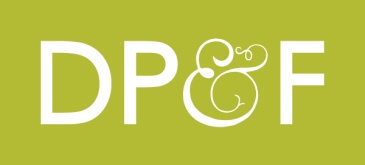 Alcohol Tobacco Tax and Trade Bureau (“TTB”): Label Information
Must Be on
“Brand Label”
Must Be on
the Bottle
Mandatory
Brand Name (Trademark)
Class / Type
If Varietal is used as Class/Type, then Appellation is required.
Bottler’s Name/ Address
Alcohol Content
Net Content
Health Warning Statement
Sulfite Declaration
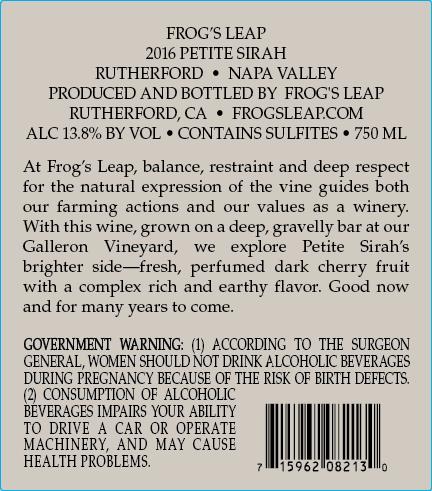 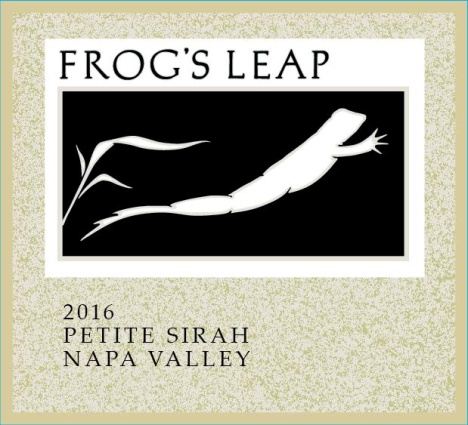 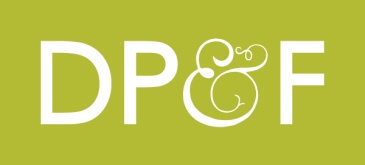 Alcohol Tobacco Tax and Trade Bureau (“TTB”): Label Information  (continued)
Must Be on
“Brand Label”
Must Be on
the Bottle
Optional
Appellation
Fanciful Name (Trademark)
Vintage
Estate Bottled
Vineyard Designation (Trademark)
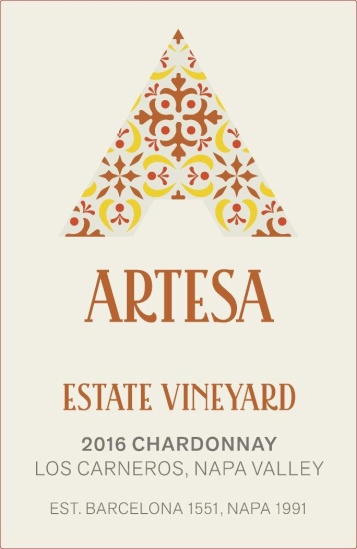 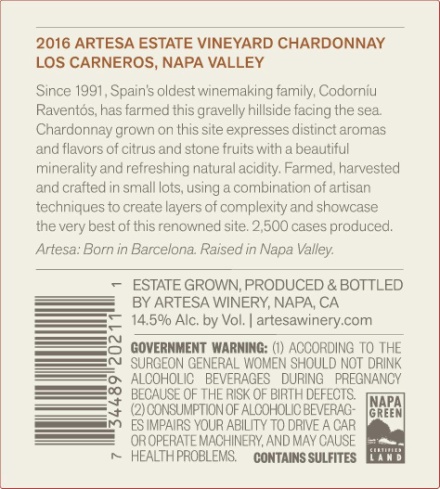 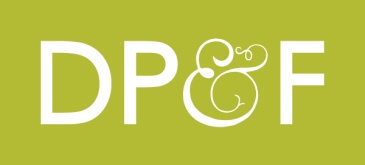 Which one is the “Brand Label”?
“Brand Label” is the one that contains the following information: 
Brand Name  (Trademark)
Class / Type of Wine
Appellation (if used)
Required if Grape Varietal is used as class / type
Previously, ABV had to appear on brand label.  Now can appear anywhere.
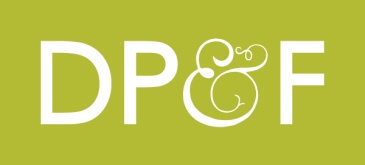 Components of a wine label: Mandatory and Additional Information
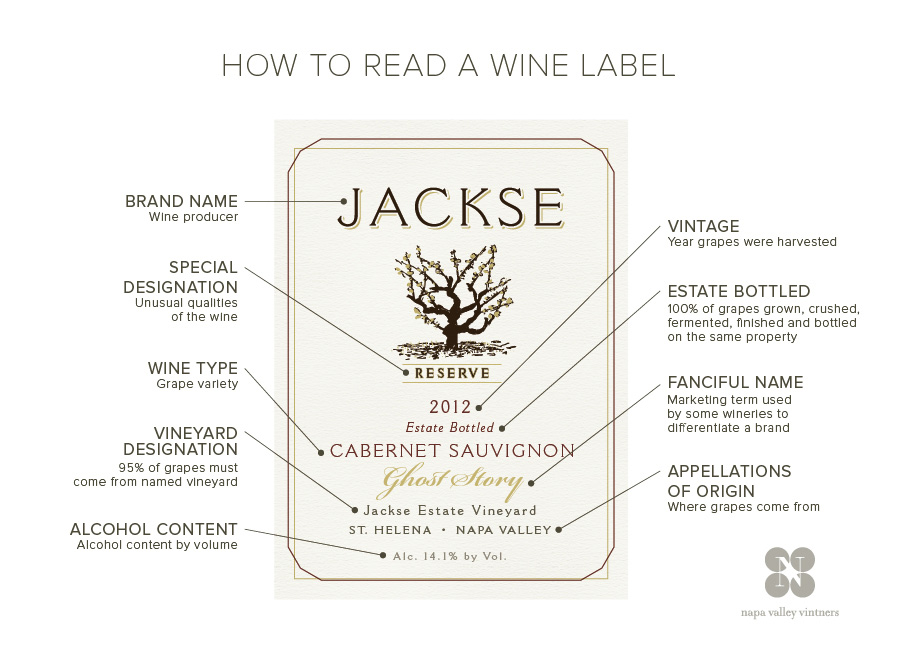 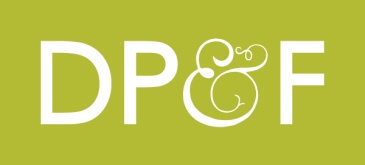 Circled component = Required components of wine labeling
Mandatory
Information
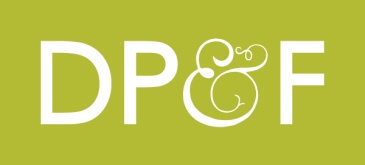 1. Brand Name
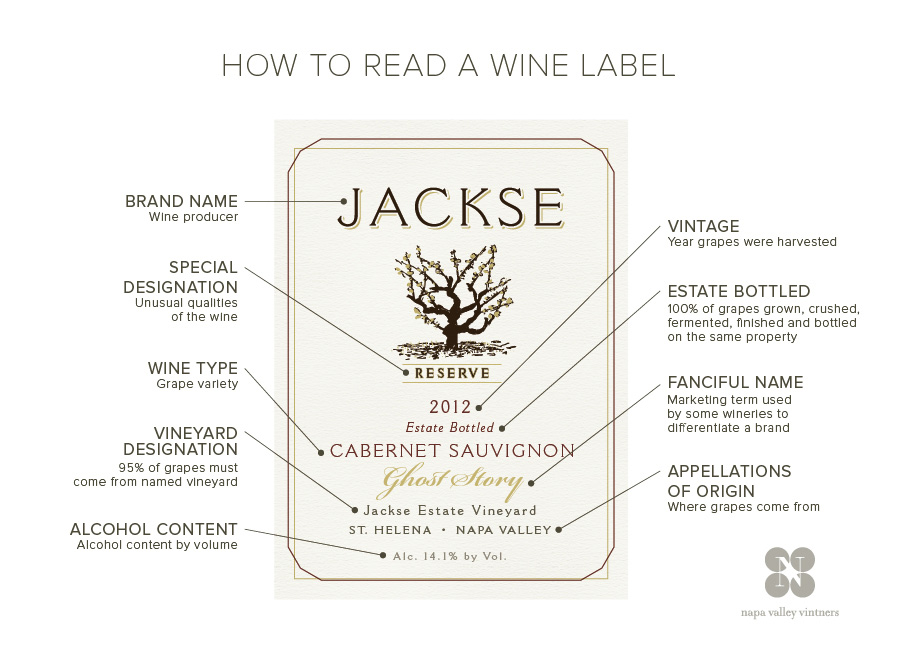 Name under which the product will be sold.
Must appear on the “Brand Label.”
If there is no brand name, bottler’s name is treated as the brand name and, therefore, name/address of bottler must be on the brand label.
May not create a misleading impression.
Should be trademarked.
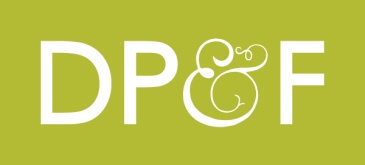 27 CFR 4.33
What is a Trademark?
Any symbol (word, image, configuration, sound, smell) used in commerce to designate source of a good or service.
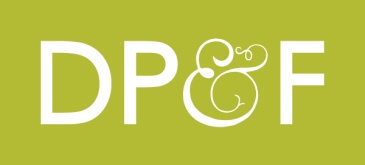 What is a Trademark?
Word – Brand Name
  SUTTER HOME
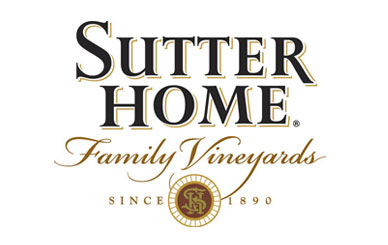 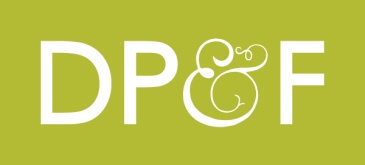 What is a Trademark?
Word – Fanciful Name



INSIGNIA
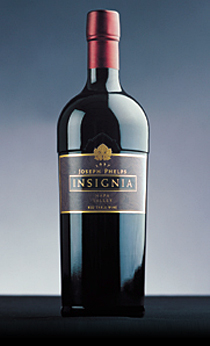 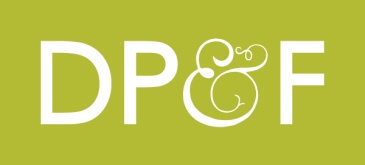 What is a Trademark?
Word 
Vineyard Designation


BELLA OAKS
VINEYARD
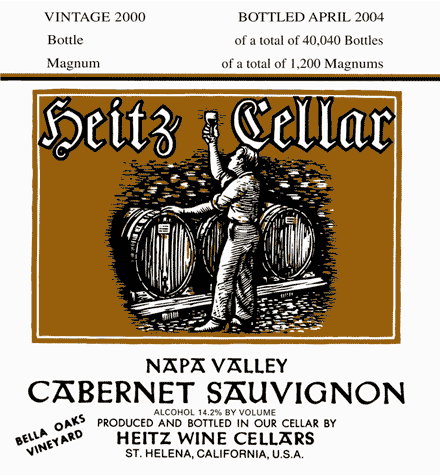 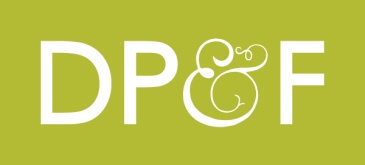 What is a Trademark?
Word – Tagline
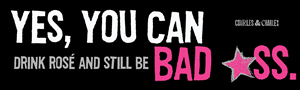 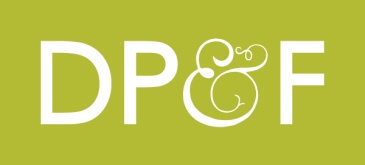 What is a Trademark?
Design: Logo
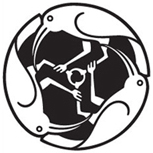 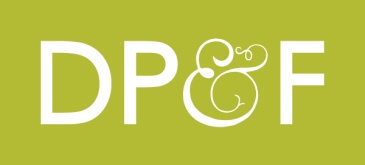 What is a Trademark?
Design: Label Design
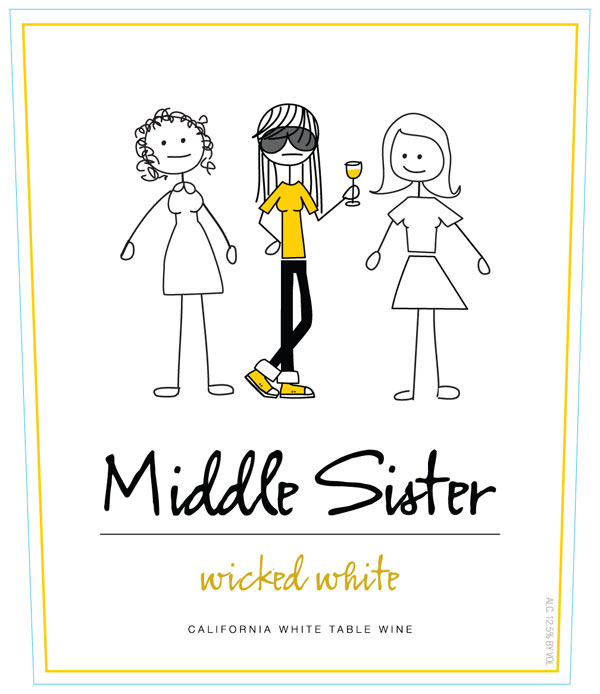 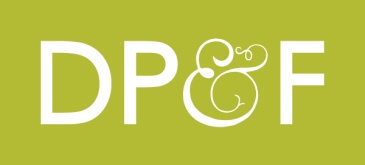 What is a Trademark?
Configuration: Bottle Shape
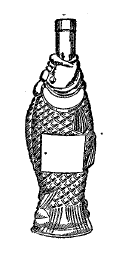 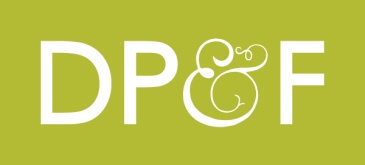 What is a Trademark?
Product Feature: Vine Design on Capsule
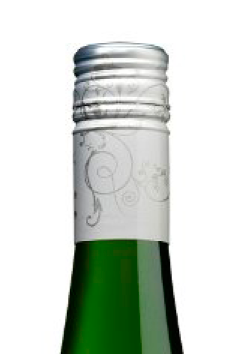 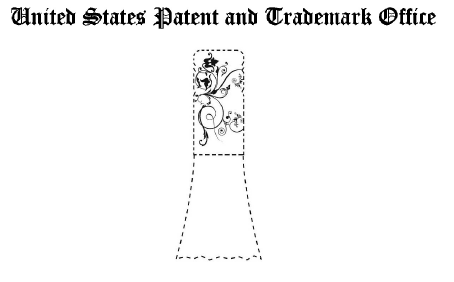 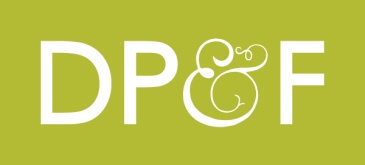 What is a Trademark?
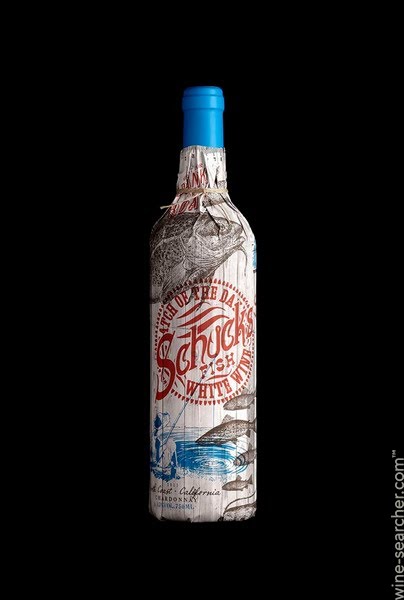 Configuration


		Overall 
		“Trade Dress”
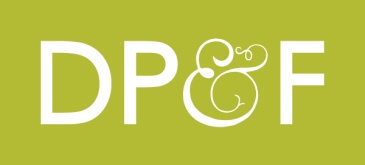 Adoption of Marks
Self-Help “Knock-Out” Searching

Google

USPTO TEAS Database

TTB COLA Database
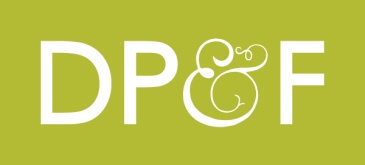 Registration of Marks
State

Federal

International
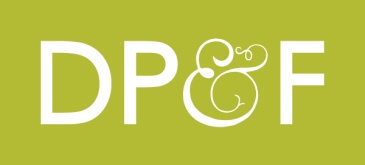 COLA Protection?
A COLA DOES NOT PROVIDE ANY RIGHT TO USE A MARK!!!

The application for a COLA expressly states that a COLA does not confer any trademark protection
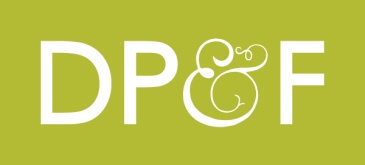 2. Class / Type
Nine “Classes” / Standards of Identity:
Grape wine, which includes
Table Wine (no more than 14% ABV) (includes Light Wine, Red Table Wine, Light White Wine, etc.)
Dessert Wine (over 14%, but less than 24% ABV)
Sparkling grape wine 
Carbonated grape wine
Citrus wine
Fruit wine
Wine from other agricultural products
Aperitif wine 
Imitation and substandard or other than standard wine
Retsina wine **
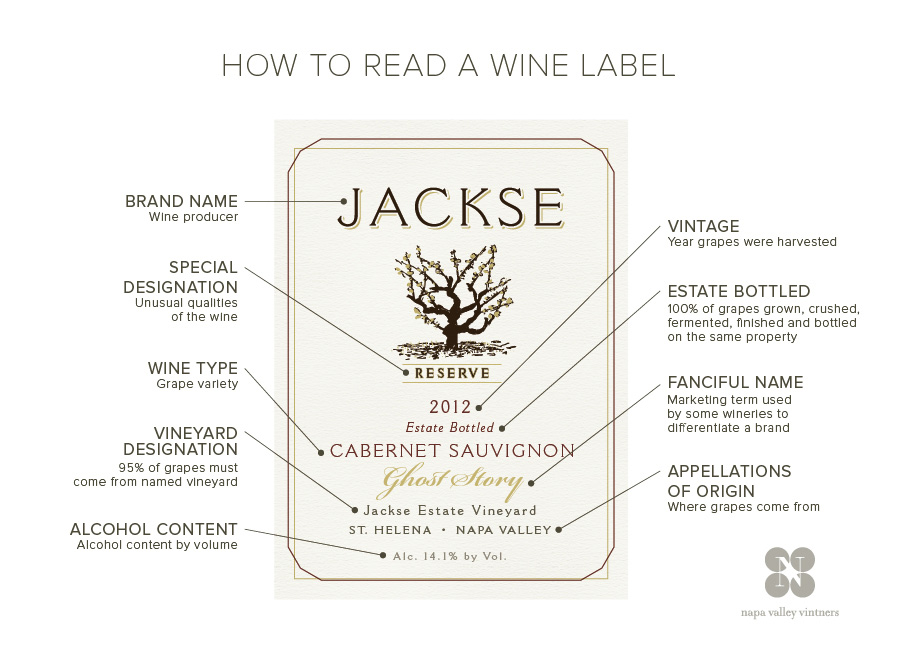 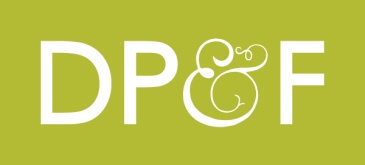 27 CFR 4.21
2. Class / Type
Use of Grape Variety Names
One or more grape varieties can be used as the “type” designation for grape wine only BUT THEN wine must also be labeled with an Appellation of Origin “in direct conjunction” with the type designation and name of grape variety name has been approved by TTB  (listed in 27 CFR 4.91)
Single variety designation may be used if 75% of content is from stated variety
More than one variety, but percentages must be included and percentages must equal 100%.
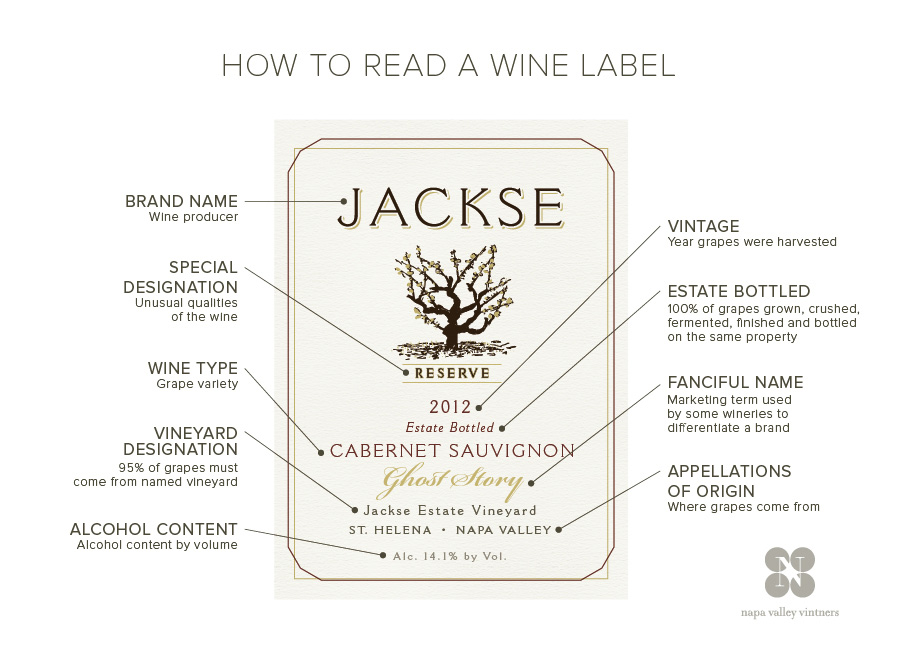 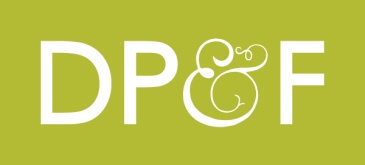 27 CFR 4.23, 4.34
3. Bottler’s Name and Address
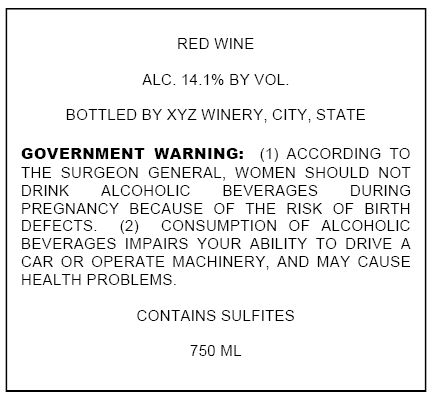 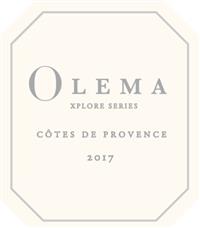 Name or trade name (DBA) of bottler as listed on the permit
Address (City and State) of bottler as listed on the permit
“Bottled by” or “Packed by”
Bottler Name /  Address
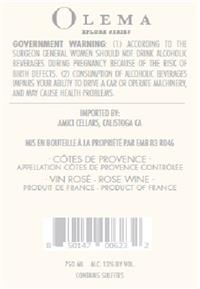 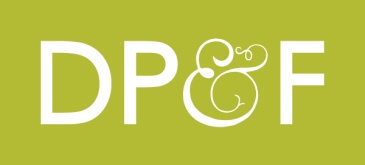 27 CFR 4.35
3. Bottler’s Name and Address
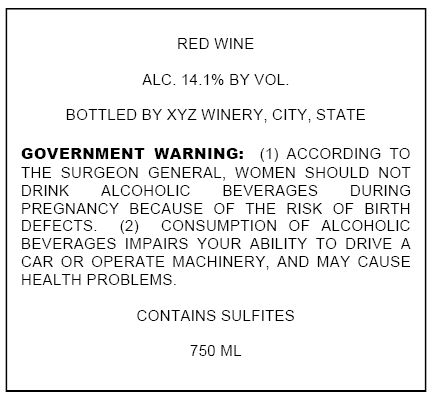 Additional optional statements :
“Produced” / “Made” by – at least 75% of the wine was fermented at the stated location or changed the class/type or produced sparkling wine by secondary fermentation at stated address
“Blended” by – wine was blended / mixed with other wine of the same class and type at stated location
“Cellared” / “Vinted” / “Prepared” by – wine was treated at the stated location prior to bottling.
Bottler Name /  Address
27 CFR 4.35
4.  Alcohol Content
All wines must have a statement regarding alcohol content.
Typically, stated as “Alcohol __% by Volume.”  
Tolerance of 1.5% if 14% or less, 1.0% if above 14%
Can also use a range
3% range if 14% or less, 2.0% if above 14%
Option for wines of 14% ABV or less:  Can simply rely on type designation if labeled as “Table Wine”
Note on tolerance / ranges:  make sure you are in the right tax class
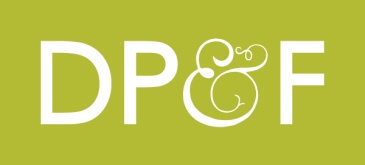 27 CFR 4.36
5.  Net Content
Must be in line with standards of fill.
50ml, 100ml, 187 ml, 375ml, 750ml, 
If less than one liter, then stated in ml (375ml, 750ml)
If one liter or more, then stated in liters, and decimals thereof (1L, 1.5L, 3L)
Above 3L – then standards are full numbered liters (4L, 5L, etc).
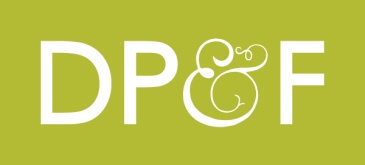 27 CFR 4.37, 4.72
6.  Health Warning / Sulfite Declaration
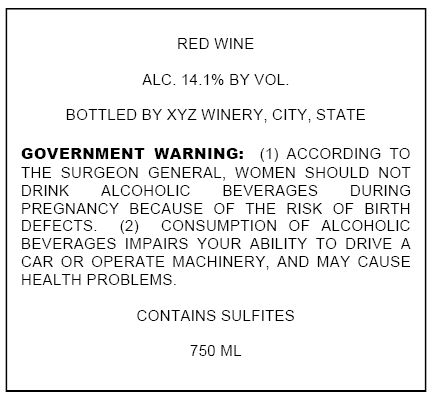 Health Warning
Specific wording set forth in federal regs.
Specific type, font size, other requirements
Sulfite Declaration
Necessary if 10 parts per million or more
If less than 10ppm, lab analysis needed to omit declaration from label
27 CFR Part 16
Health Warning
Sulfite Declaration
27 CFR 4.32(e)
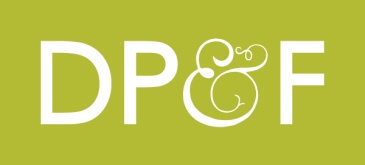 Optional
Information
Additional Label Information
Must be truthful, accurate, specific and not misleading
May not conflict with or qualify mandatory information
Must comply with the corresponding sections of the regulations
Statements must be substantiated by production records
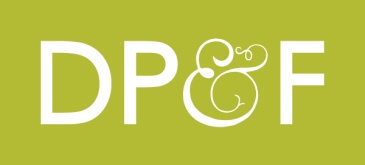 27 CFR 4.38(f)
Fanciful Name
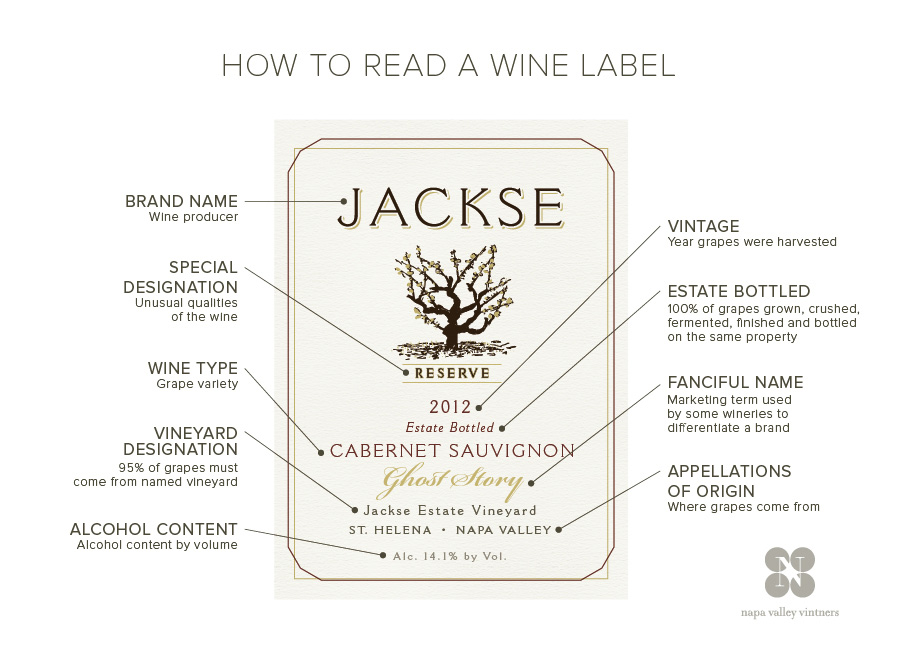 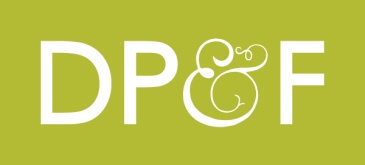 Vineyard Designation
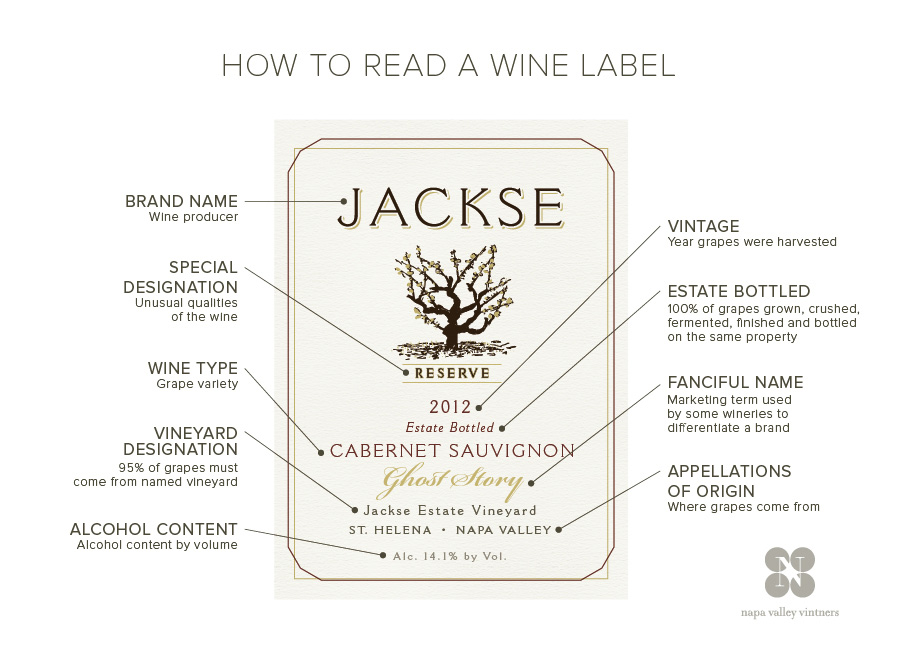 95% was produced from material grown on the named vineyard.
No requirement that a vineyard designated wine also be labeled with an appellation of origin.
Should be trademarked.
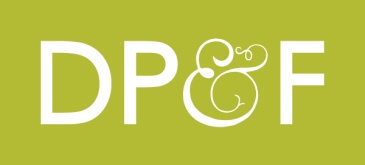 27 CFR 4.39(m)
Estate Bottled
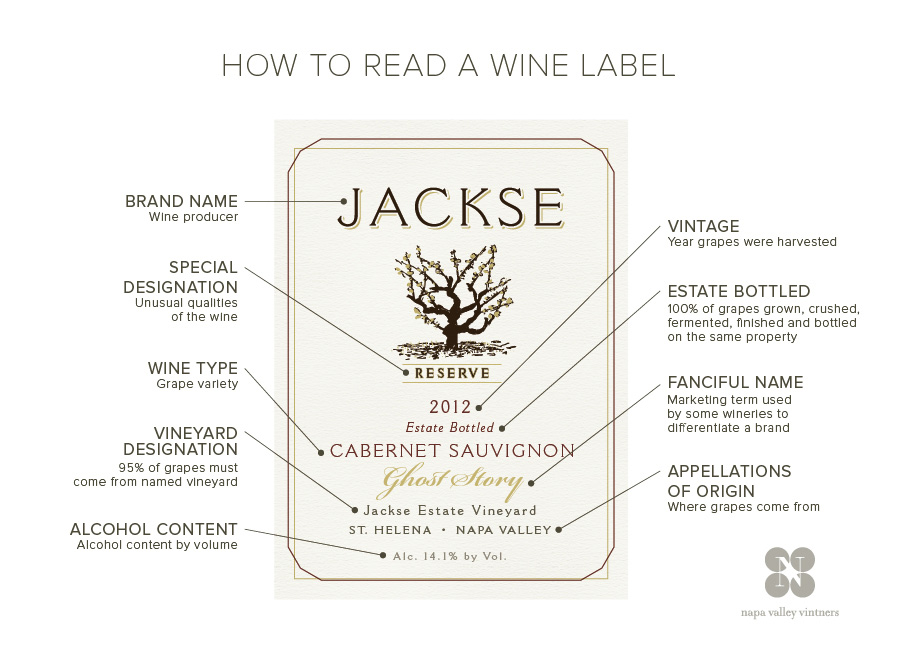 NOTE: must be labeled with an AVA name (not just any appellation)
Bottling winery must:
Be in the labeled AVA
100% of the grapes grown on land “owned or controlled” by bottling winery within the boundaries of the labeled AVA
“property on which the bottling winery has the legal right to perform, and does perform, all of the acts common to viticulture under the terms of a lease or similar agreement .”  Question:  what about grape purchase agreement?
Produce and bottle all the wine in a continuous process, the wine never leaving the bottling winery’s premises.
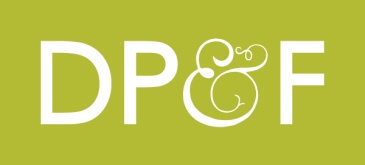 27 CFR 4.26
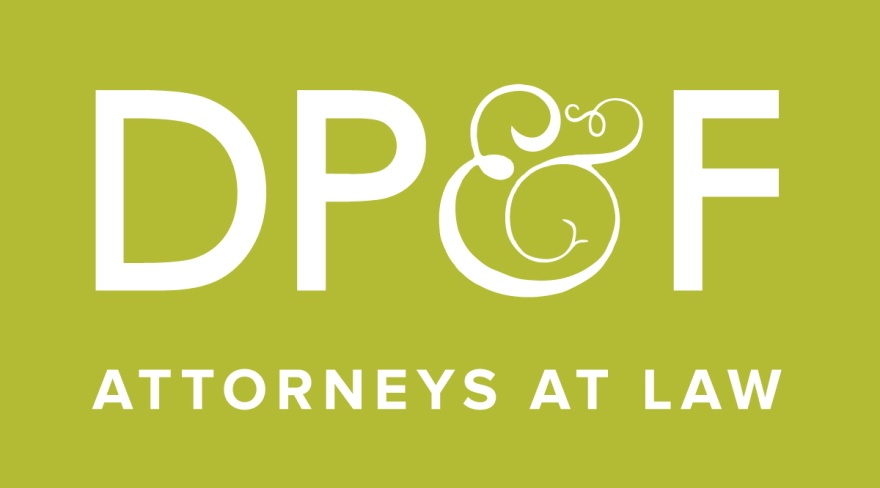 THANK YOU!
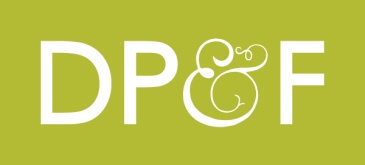